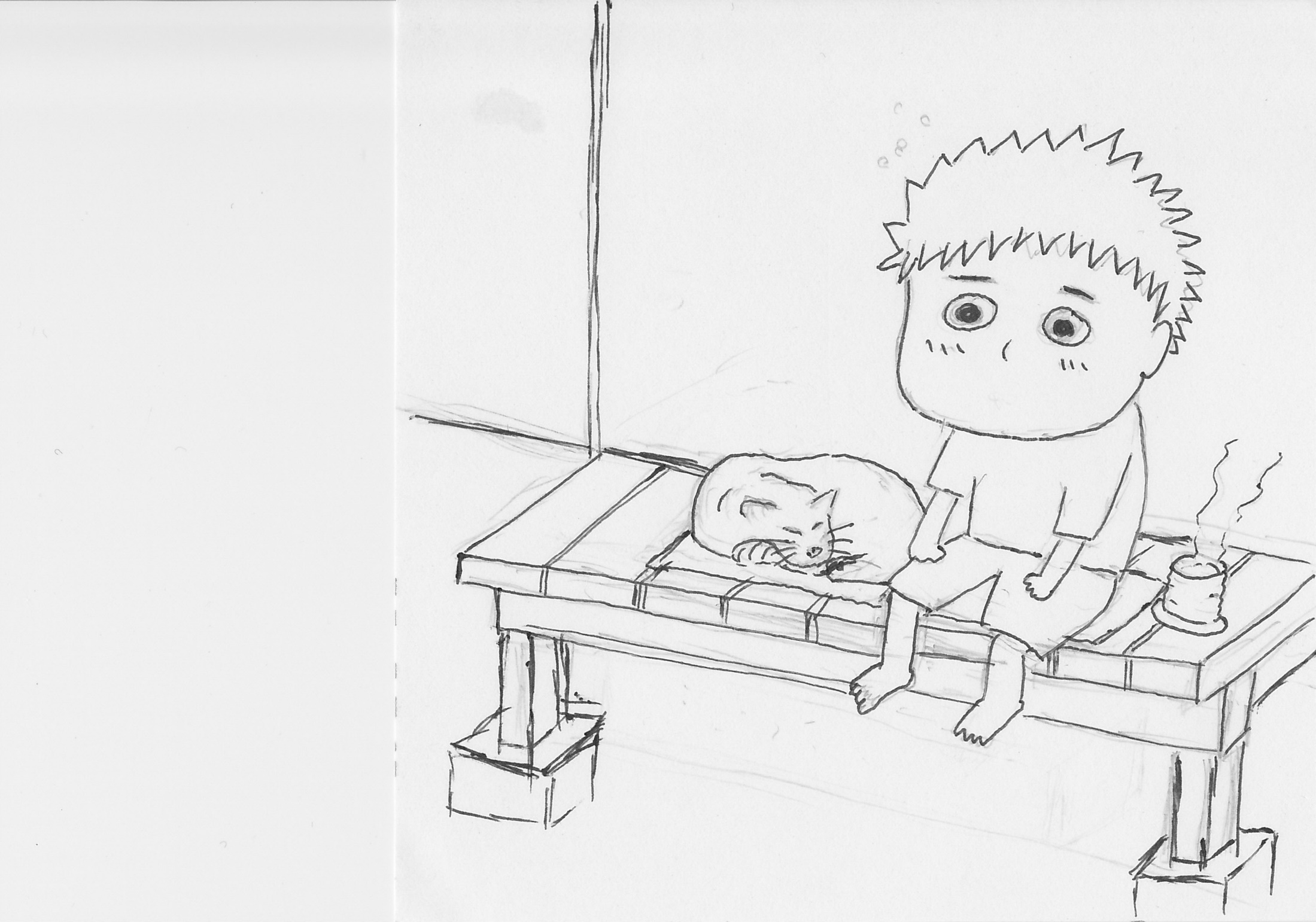 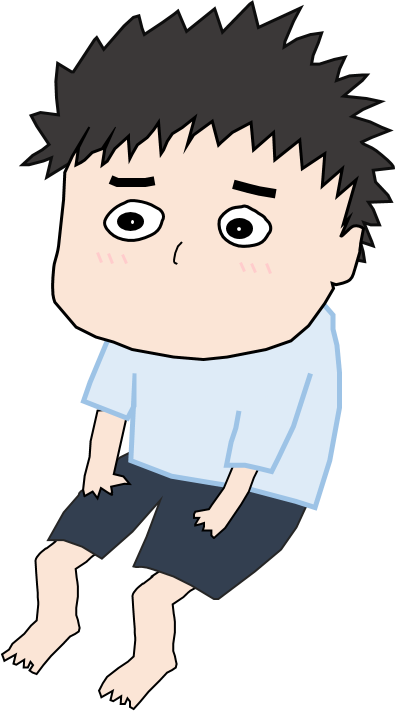 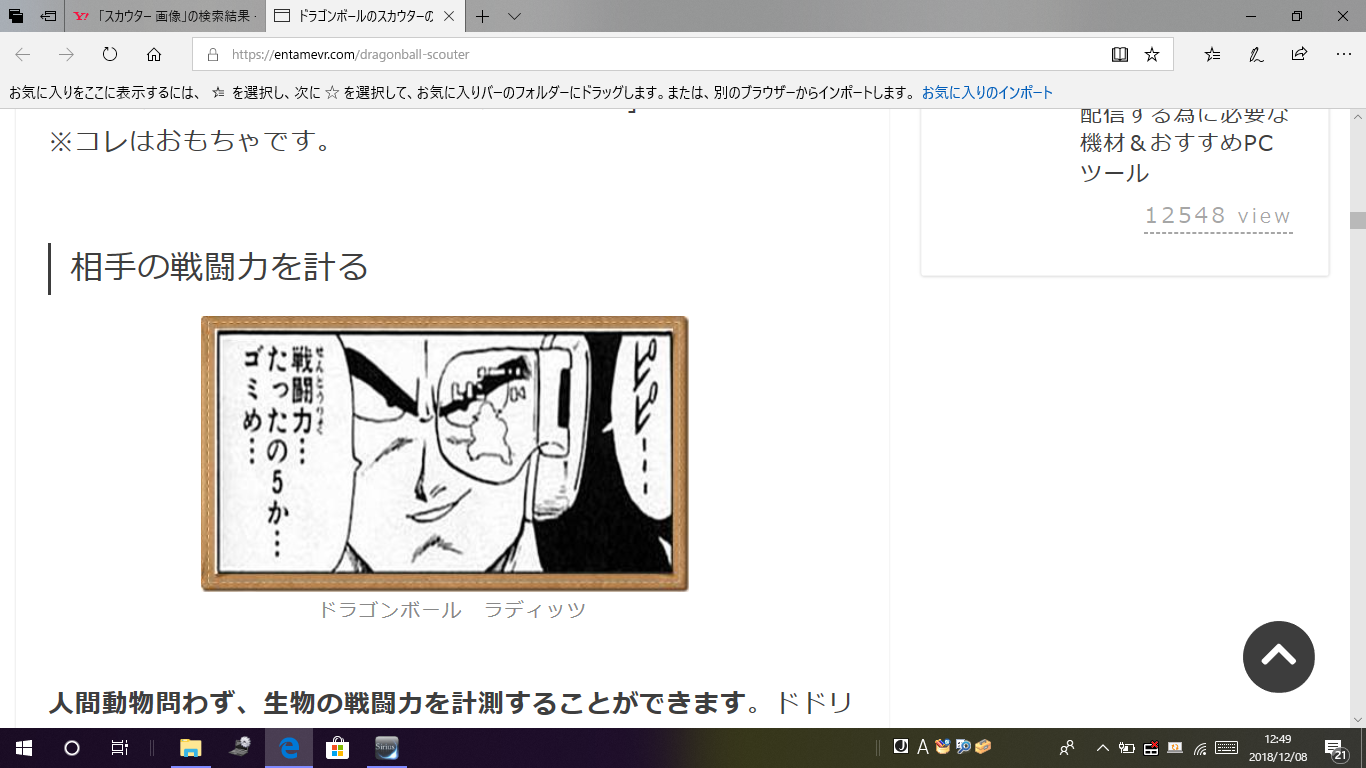 「辛さ」
たったの５か・・・
ただの『甘え』だな・・・
甘えじゃない
？？？
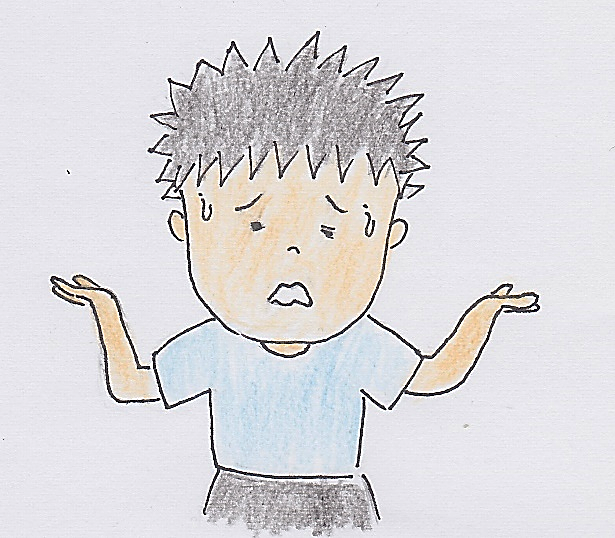 甘え
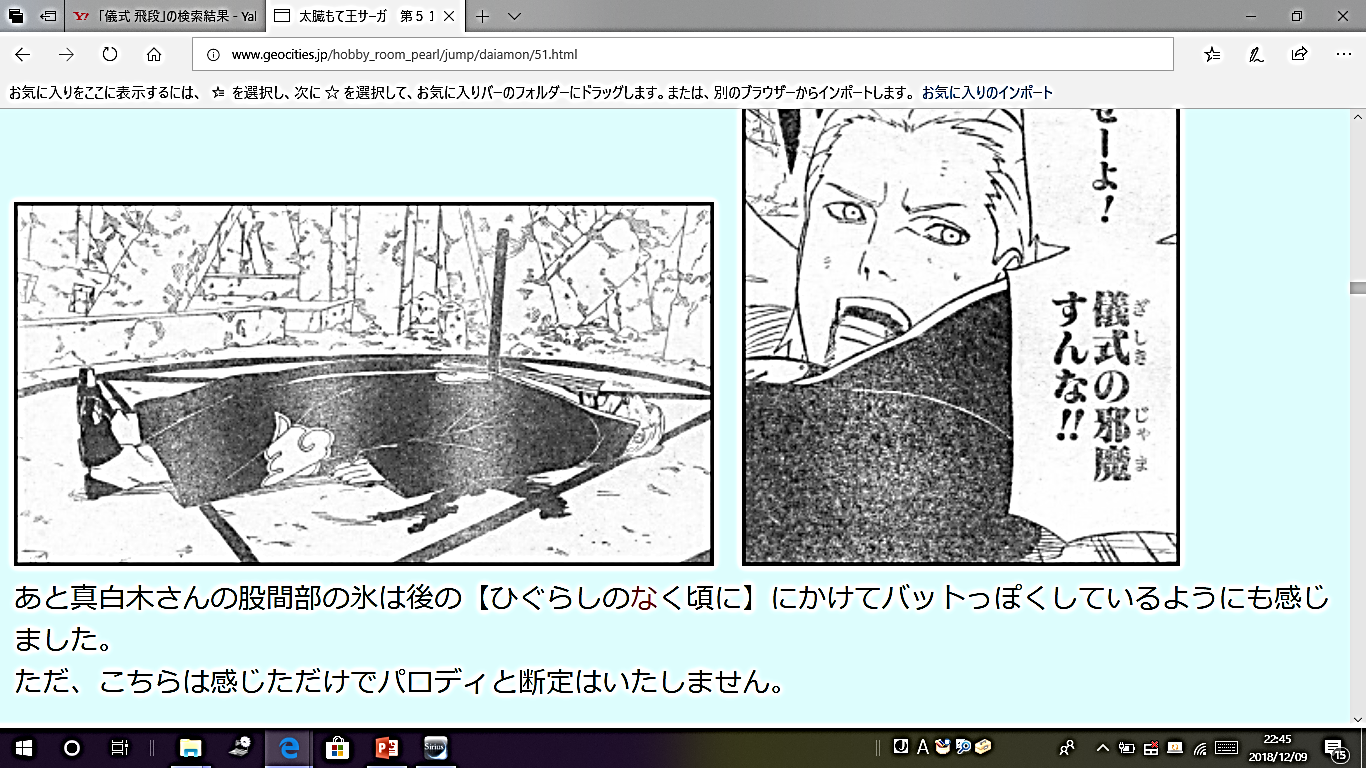 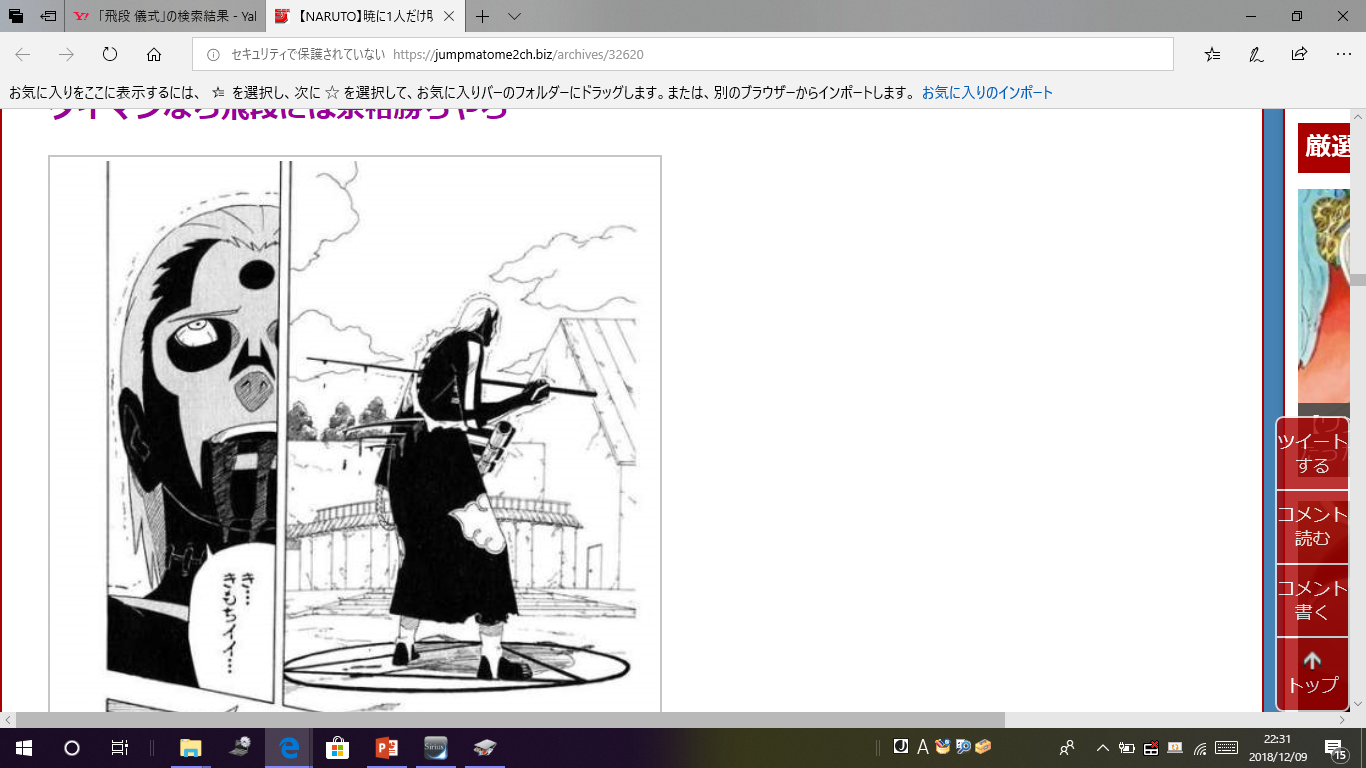 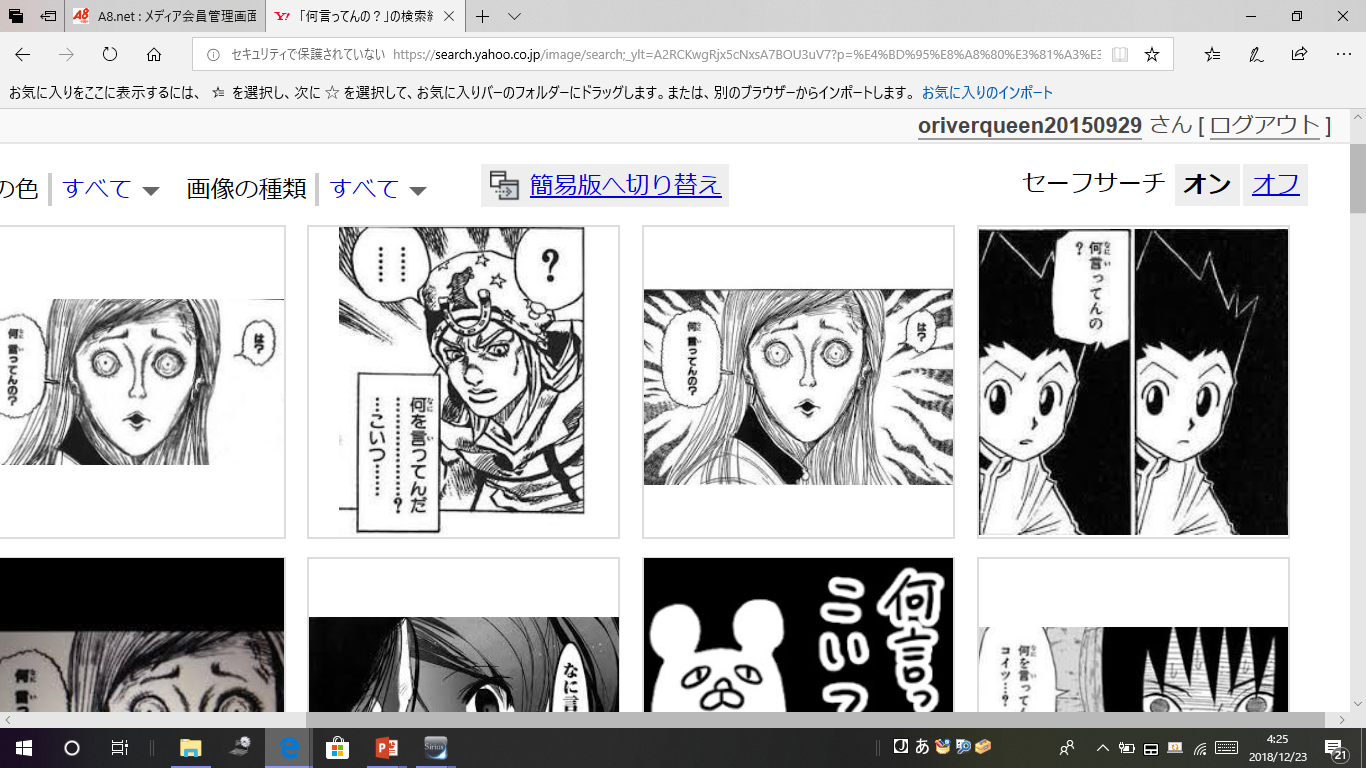 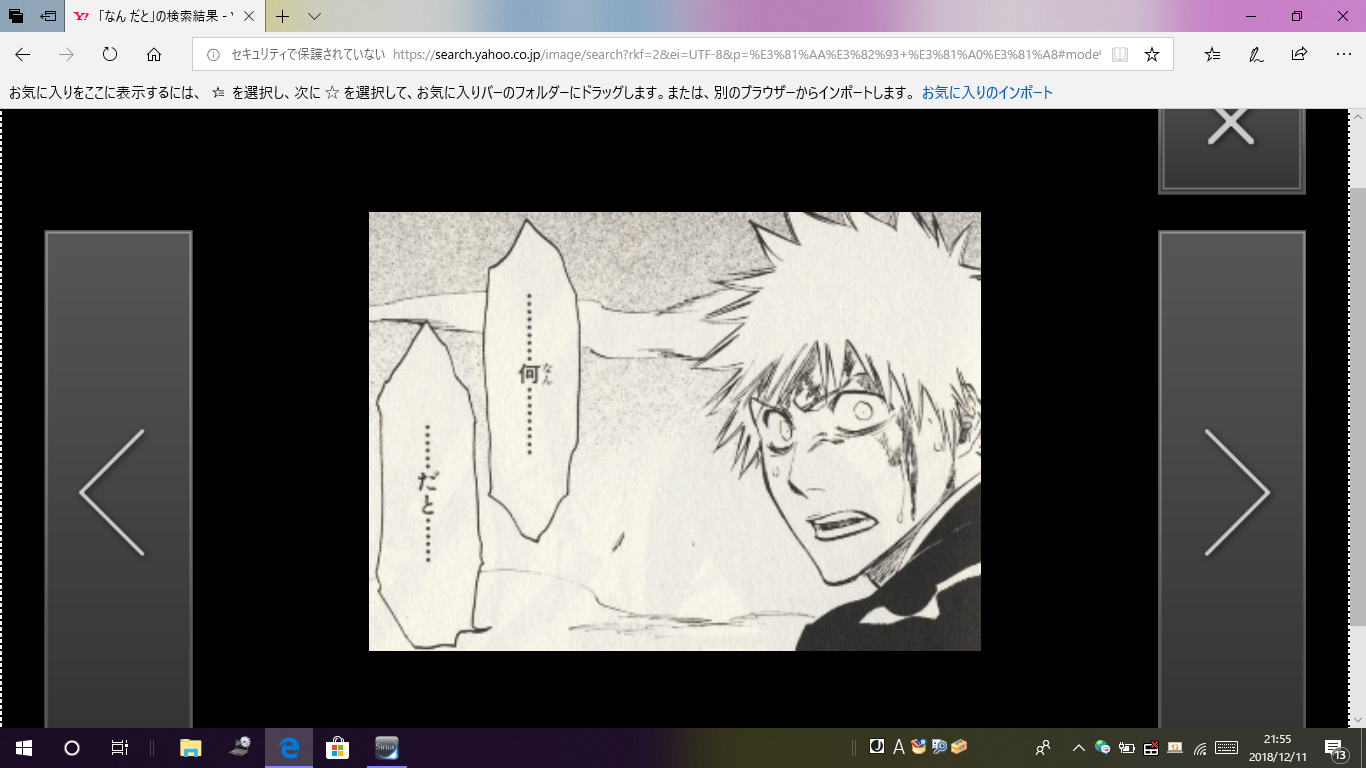 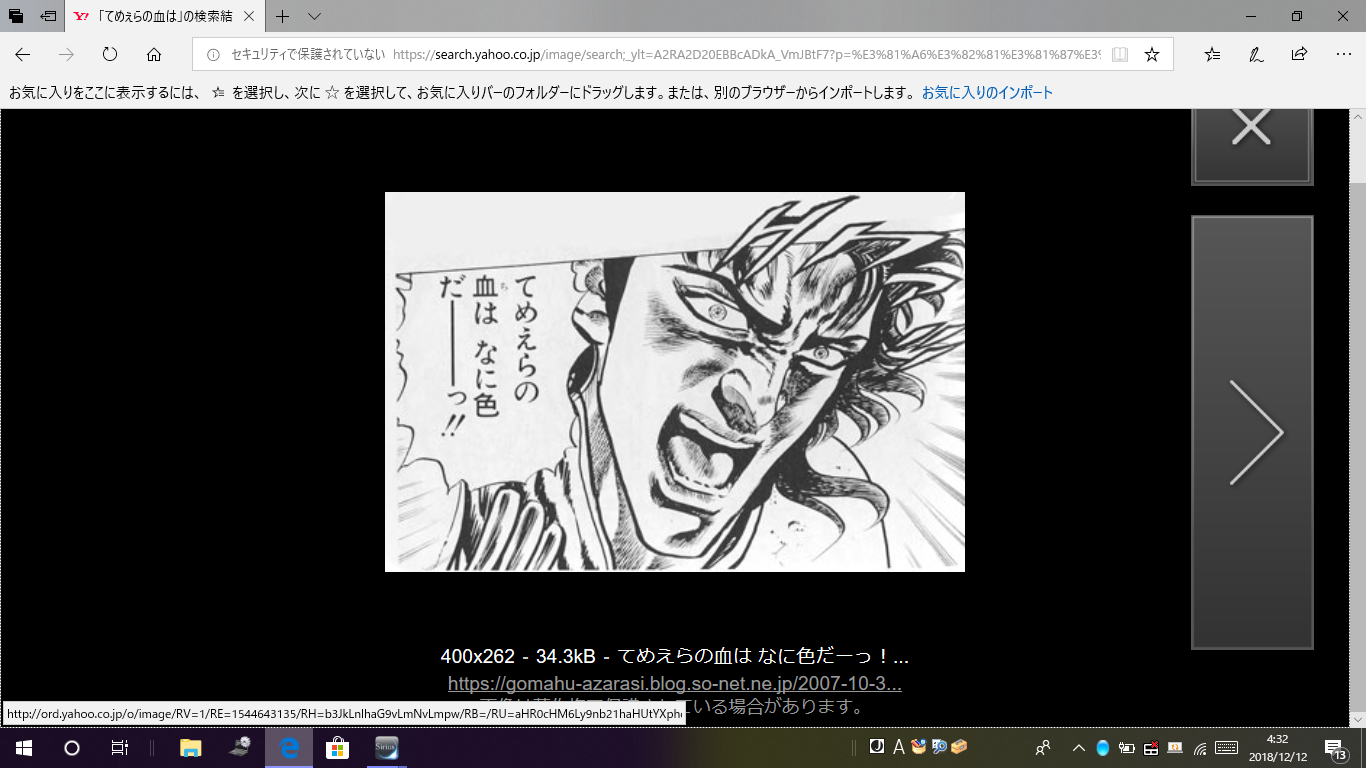 管理職
課長クラス
会社側↑
LV.5
組合員↓
係長クラス
部下持ち
LV.4
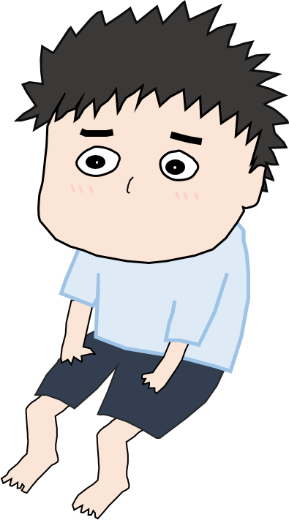 LV.3
LV.2
LV.1
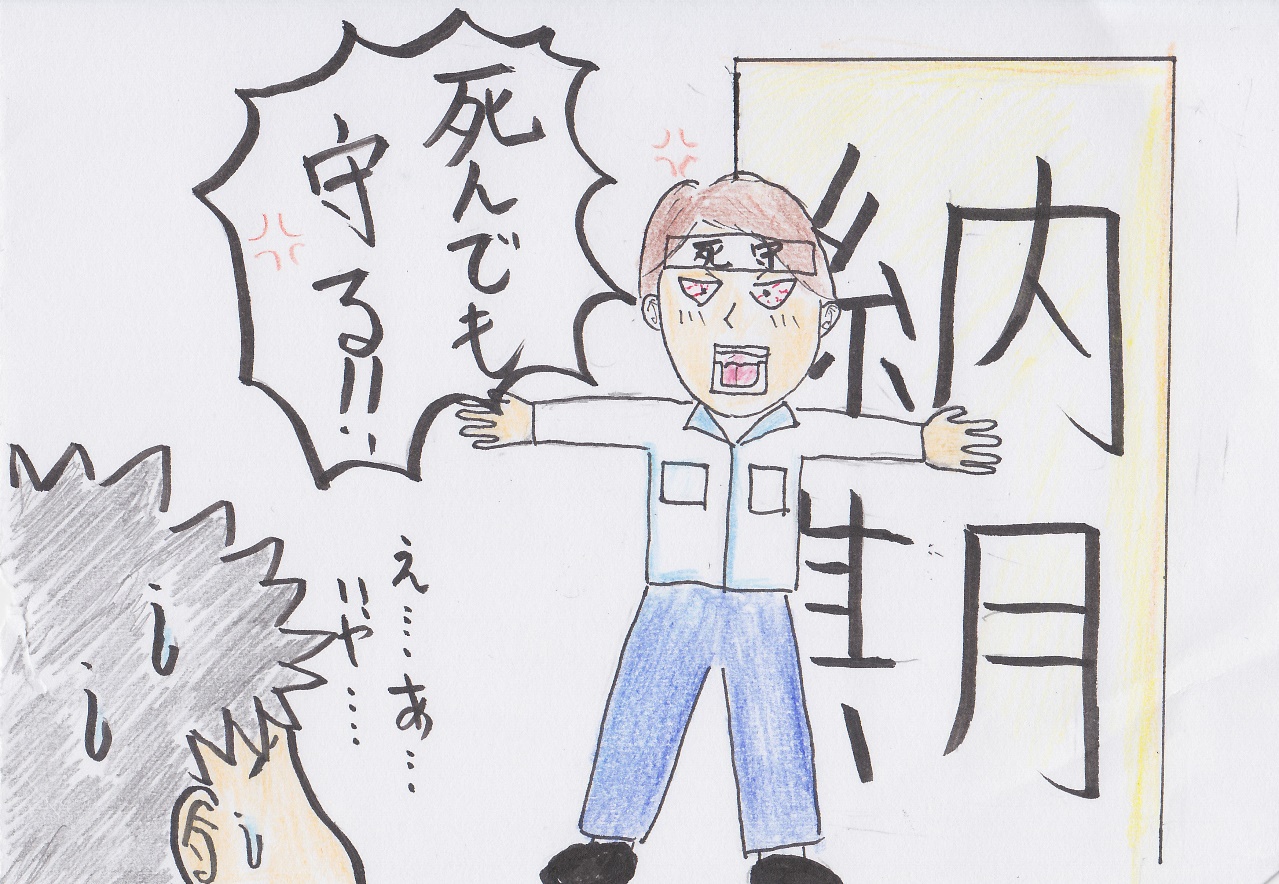 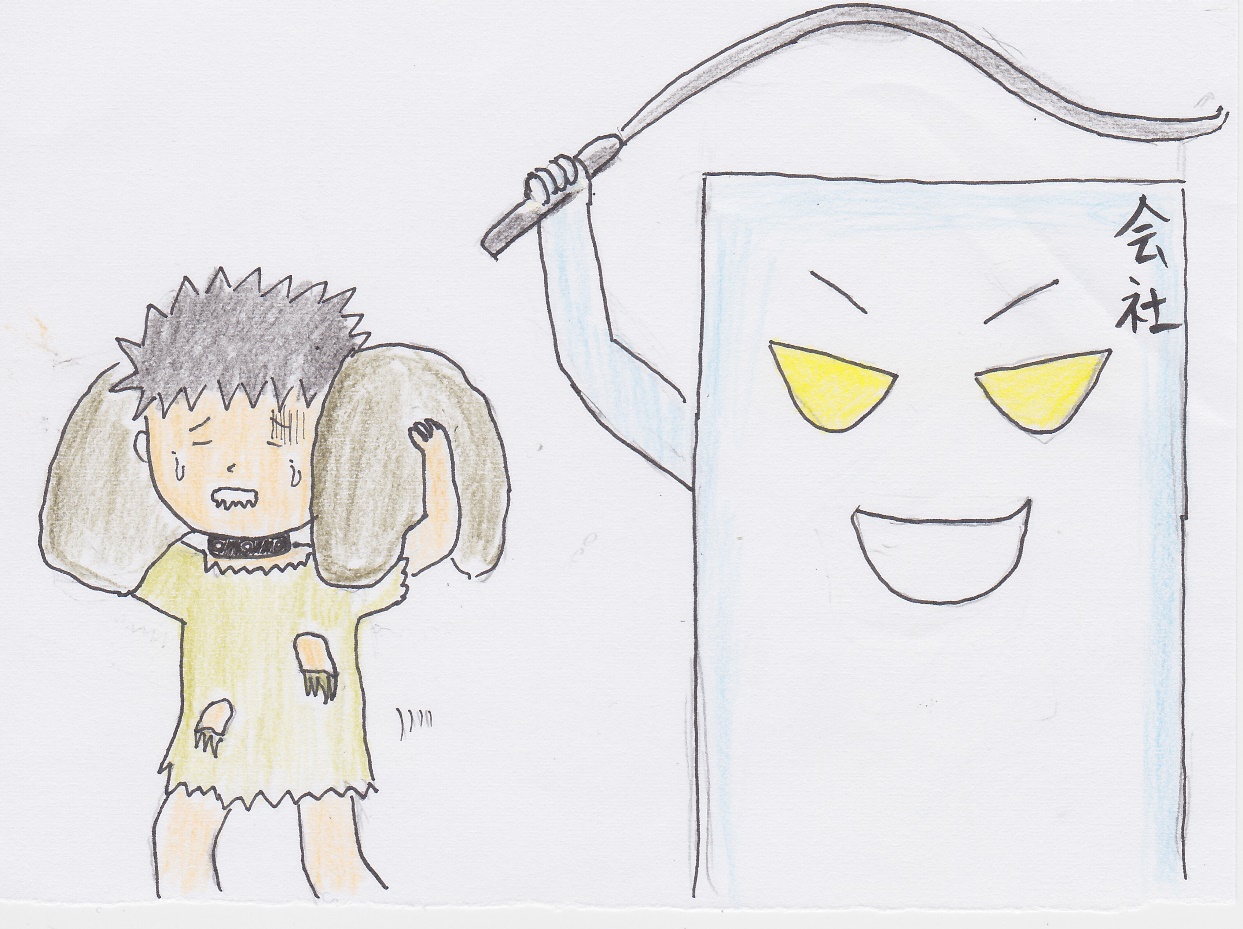